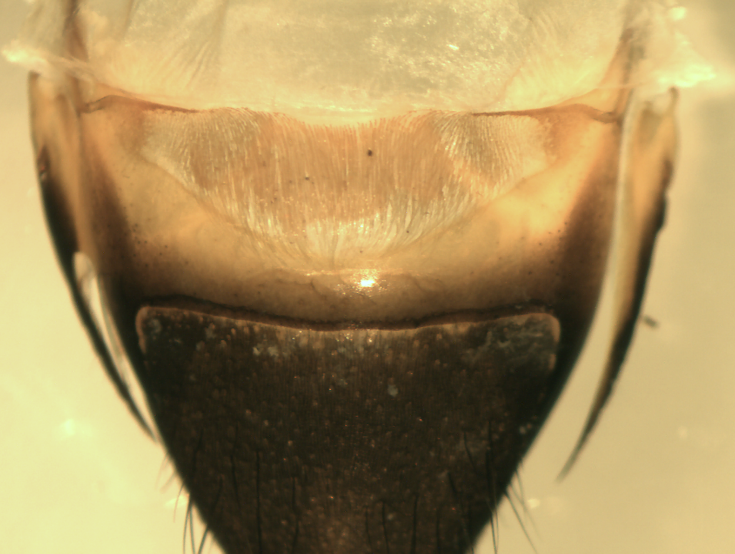 A
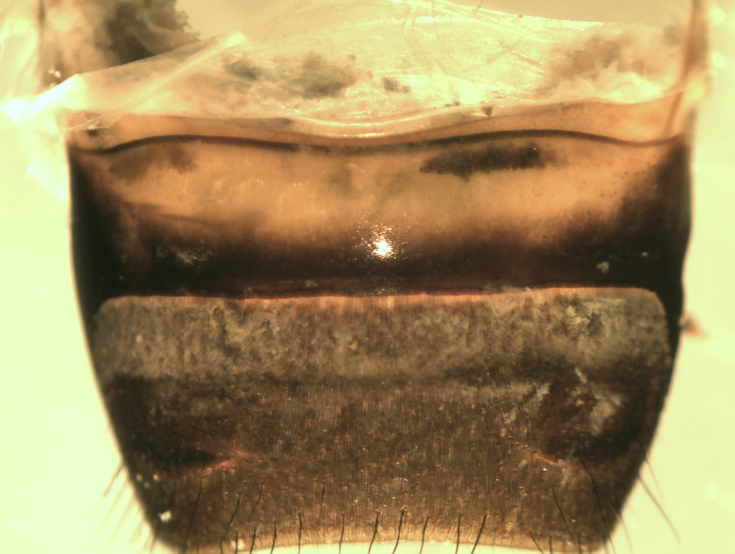 B
1 mm
1 mm